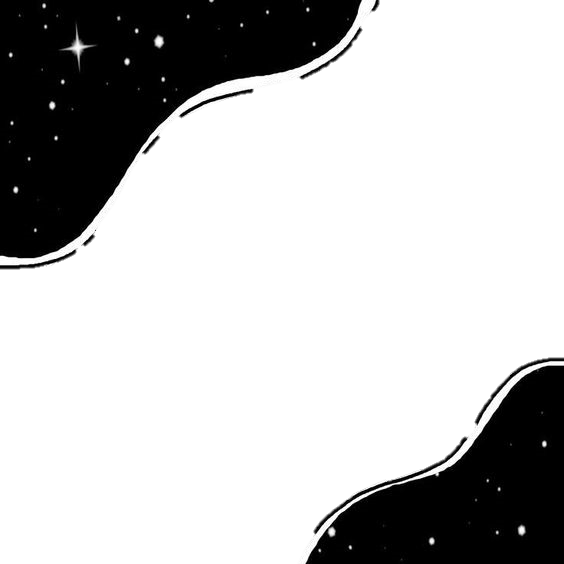 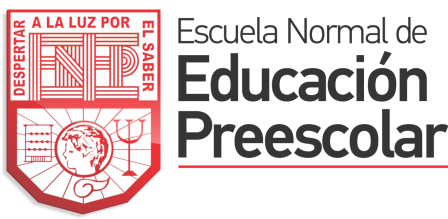 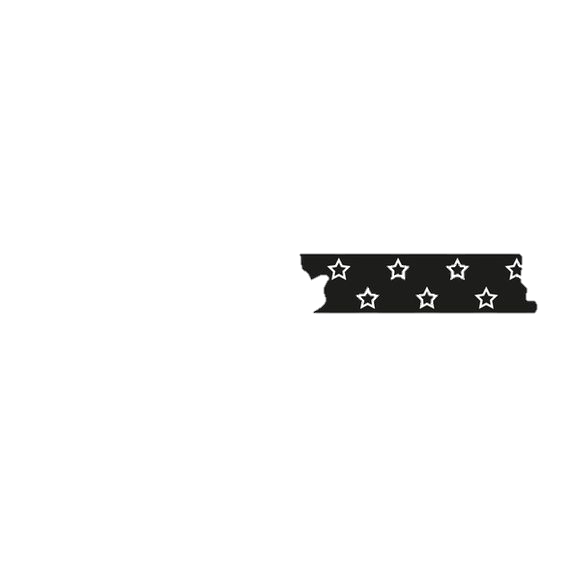 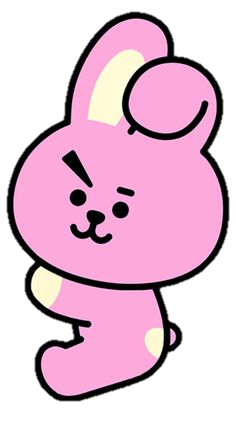 CUADERNO DE NOTAS CIENTIFICAS
Licenciatura en Educación Preescolar

Practica profesional
Profesor: Sonia Yvonne Garza Flores
Alumna practicante: Daniela Guadalupe Quilantán Rangel
4 B
#18

Jardín de Niños Ramón G. Bonfil
Educadora titular: Alejandra Siller
Grupo: 2 A
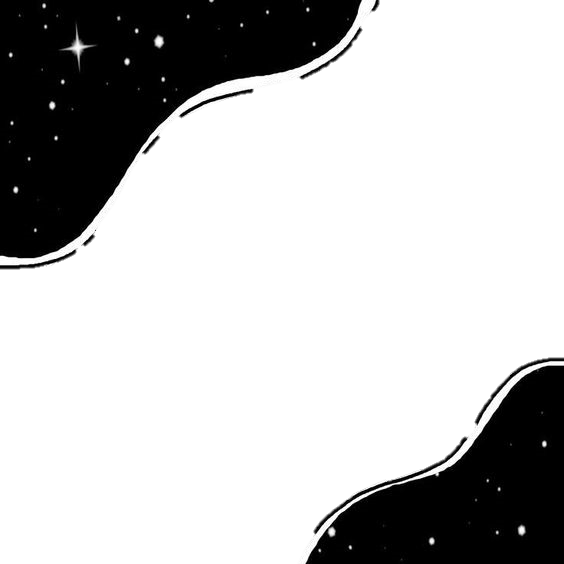 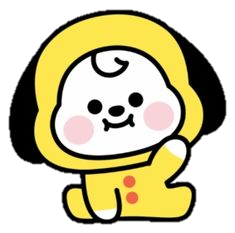 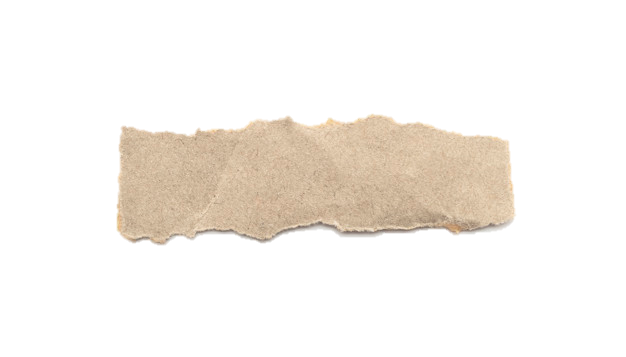 https://www.ecured.cu/Granja_agr%C3%ADcola
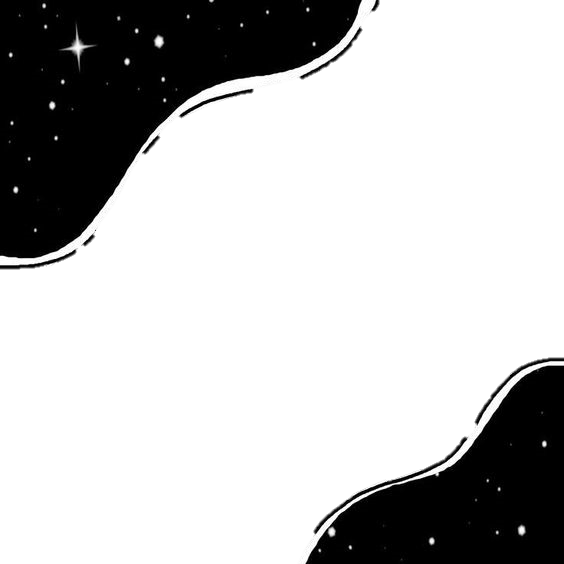 Conceptos
Conceptos
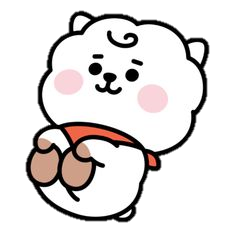 Concepto surrealismo como se investigo
Movimiento artístico y literario que surgió en Francia después de la Primera Guerra Mundial y que se inspira en las teorías psicoanalíticas para intentar reflejar el funcionamiento del subconsciente, dejando de lado cualquier tipo de control racional.
Como se explico el surrealismo
Surrealismo: Arte de pintar cosas que no son reales y que solo están en nuestra mente como lo serian los sueños .
Concepto de señalamientos como se investigo
Son señales que contienen leyendas o símbolos cuyo objetivo es guiar y orientar al usuario a lo largo de su itinerario por las carreteras, e informarle sobre nombres y ubicaciones de: poblaciones, lugares de interés, servicios, kilometrajes y ciertas recomendaciones que conviene observar.
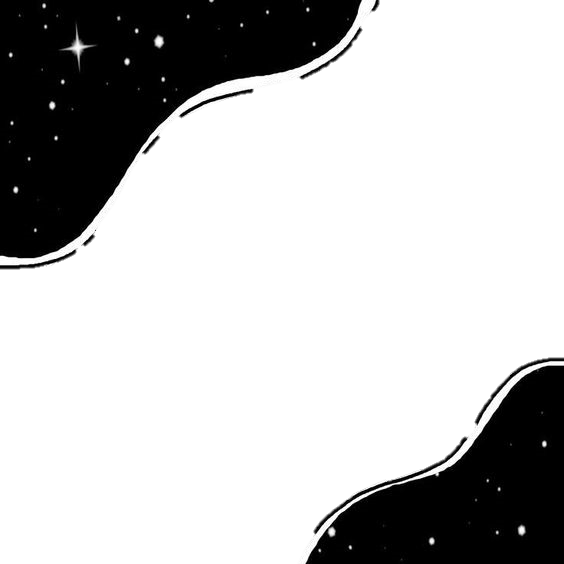 Concepto de señalamientos como se explico 
Sirven para guiarnos o para decirnos que hacer cuando estamos en la calle. Hay diferentes colores y cada uno tiene un significado importante: Hay amarillos, azules y rojos. El color amarillo nos advierte de peligros, las de color azul nos obligan a respetar ciertas normas que son en beneficio de todos. Nos obligan a utilizar el equipo de seguridad necesario para ciertas labores, a lavarnos las manos, a respetar los espacios para personas con alguna discapacidad, a tirar la basura en un lugar específico, etc y las de color rojo y nos sirve para indicarnos cuando tenemos prohibido hacer algo o también se utiliza para informar que cerca de nosotros hay un extintor el cual se usa para apagar fuego.
Fuentes
http://www.cns.gob.mx/portalWebApp/appmanager/portal/desk?_nfpb=true&_pageLabel=portals_portal_page_m2p1p2&content_id=830072&folderNode=830052&folderNode1=810277
https://www.significados.com/surrealismo/